BASISBUDGET 2021
v/Kenneth Jensen
Teknik & Stabsdirektør
INDHOLD
OVERSKRIFTER FRA SIDST
BASISBUDGET 2021
RESULTATSOPGØRELSEN 2021
HVAD ER INDREGNET I BASISBUDGETTET? 
TEKNISKE KORREKTIONER 
FORSLAG TIL DRIFTSBUDGET
TEKNISKE FORSLAG
ØVRIGE
ANLÆG
LIKVIDITET
ANDET
OVERSKRIFTER FRA SIDST
udligning + finansieringsbidrag + øget selskabsskat

Lån til anlæg og lån til drift (coronapuljer)
OVERSKRIFTER FRA SIDST
Mange anlægsopgaver (+300 mio. kr.)
Ingen påtrængende nødvendige anlæg
Likviditetsforbedrende indsprøjtning qua øget belåning
Større årlige afdrag (15 mio. kr.)
BASISBUDGET 2021
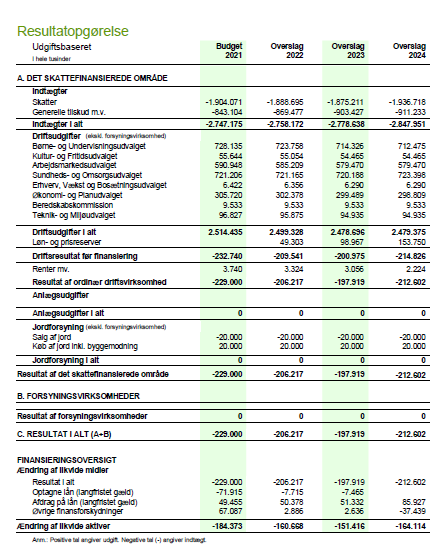 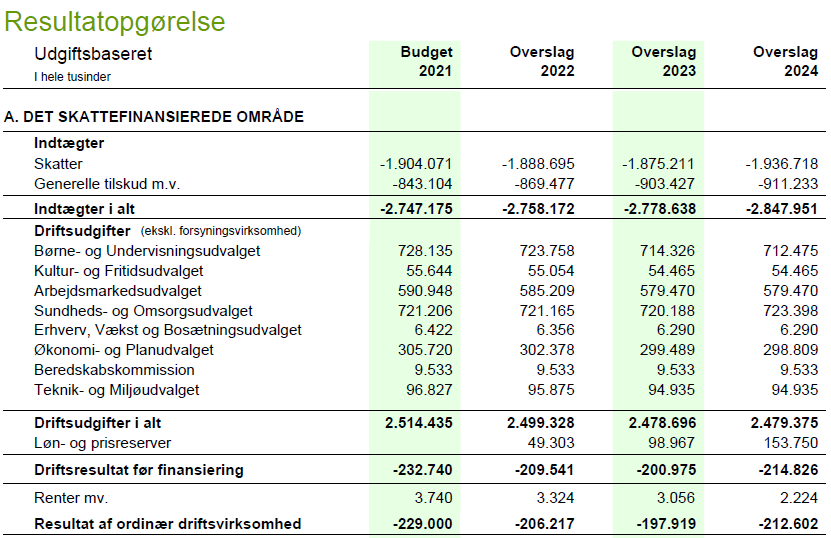 BASISBUDGET
Højere selskabsskatter  (ca. 70 mio. kr.)
Bedre udligning (32 mio.kr.)
Finansieringsbidrag (38 mio. kr.)
+ øget Beskæftigelses-tilskud
BASISBUDGET
Selskabsskatten i 2021 er høj! 
I overslagsårene korrigerer vi– ud fra et forsigtighedsprincip.
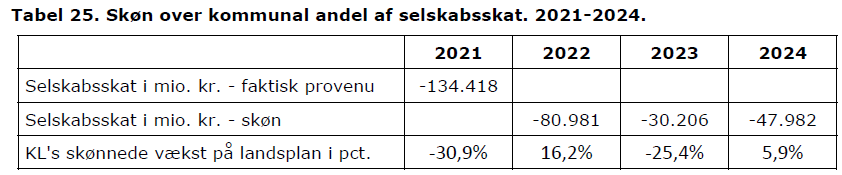 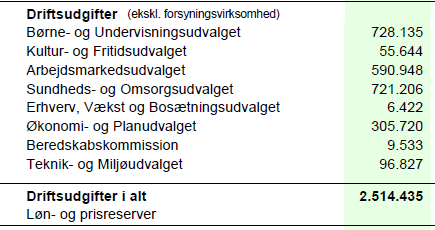 BASISBUDGET
Udgifterne 2021 afsæt B2020
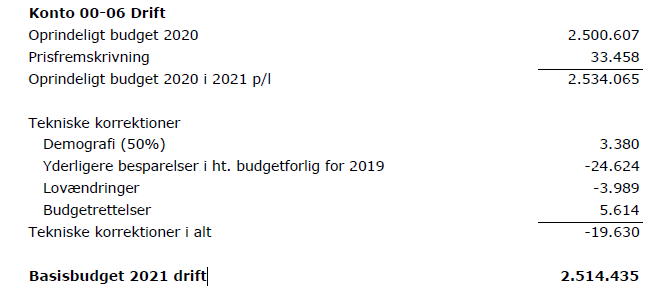 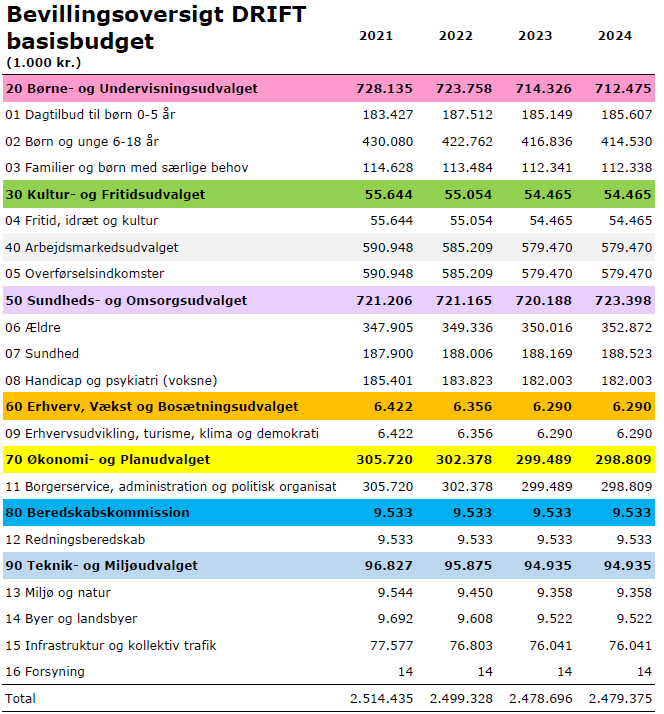 BASISBUDGET
Pris & Løn fremskr. 33 mio. kr. 
tekniske korrektioner:
Demografi 50% (jf. den økonomiske politik)
1% effektivisering (-do-)
Andet (love og omplaceringer)
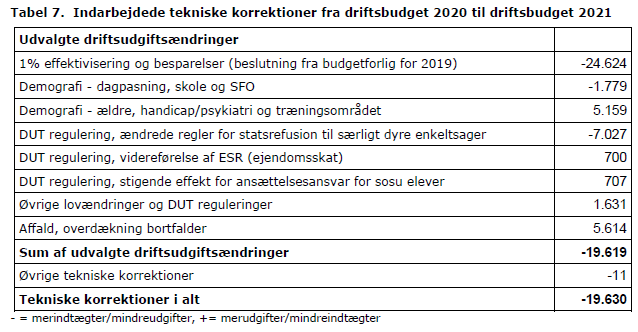 BASISBUDGET
Demografi / befolkningsprognose
Stor tilgang af 80+
Konklusion: færre skal forsørge flere
3,4 mio. kr. i basisbudget
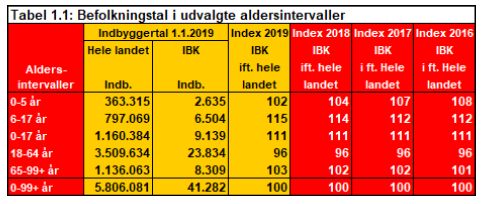 BASISBUDGET
Befolkningsprognosen er grundlaget for demografi-beregningerne.
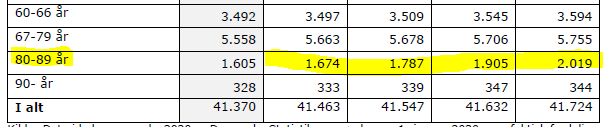 BASISBUDGET
Samlet oversigt over demografi (50%)
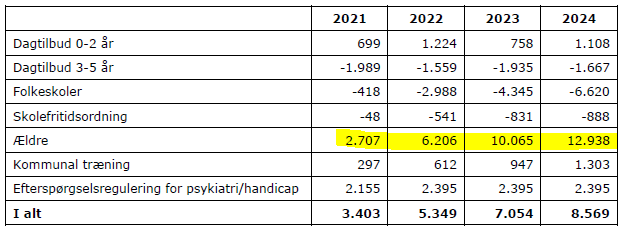 BASISBUDGET
1% effektivisering B2019

”….forudsættes realiseret ved effektiviseringer på decentralt niveau (….) uden væsentlige serviceforringelser for borgerne.”
BASISBUDGET
Summen er:
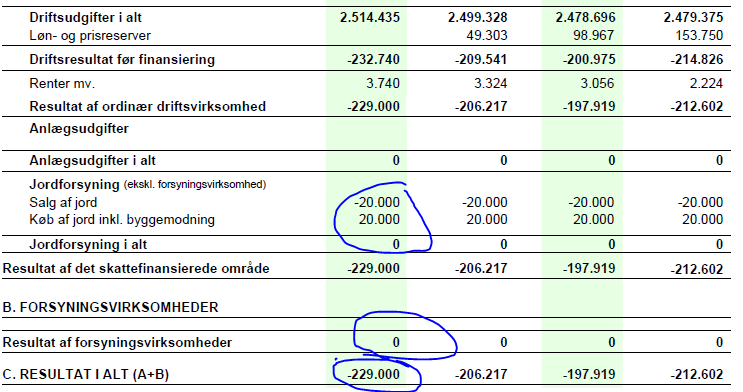 FORSLAG TIL DRIFTSBUDGET
Efter Byrådsbeslutning 9.9.2019 er indført ”tekniske forslag”
Vedtages de tekniske forslag er serviceniveauet uforandret (Næste – 1%)
FORSLAG TIL DRIFTSBUDGET
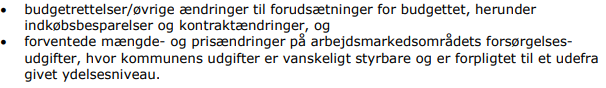 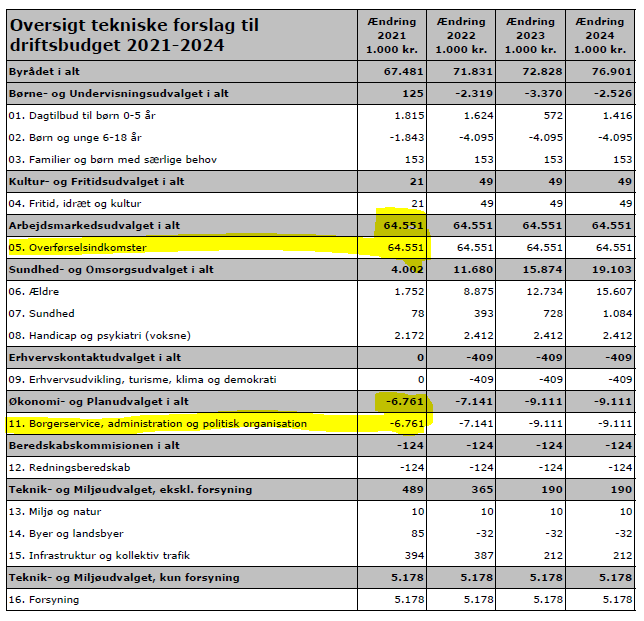 FORSLAG TIL DRIFTSBUDGET
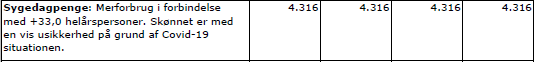 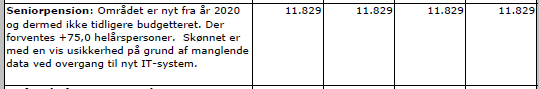 FORSLAG TIL DRIFTSBUDGET
Teknisk forslag for samlet 67,4 mio. kr. (fastholder service-niveau 2020 – næsten)

Øvrige driftsforslag for 38,8 mio. kr. – er administrationens forslag til driftsudvidelser:
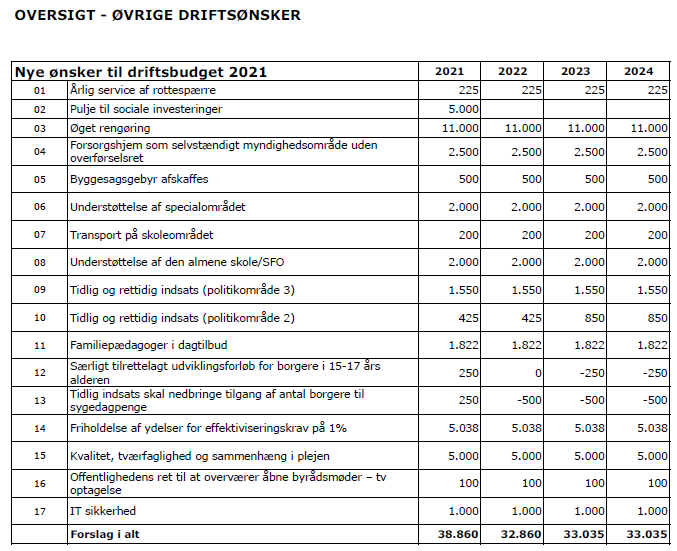 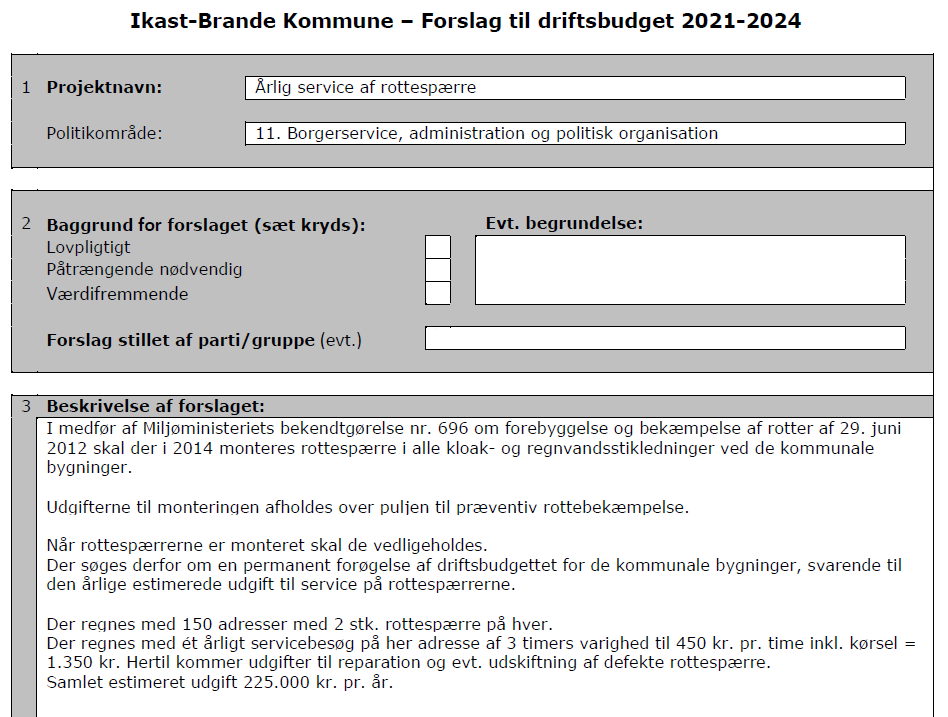 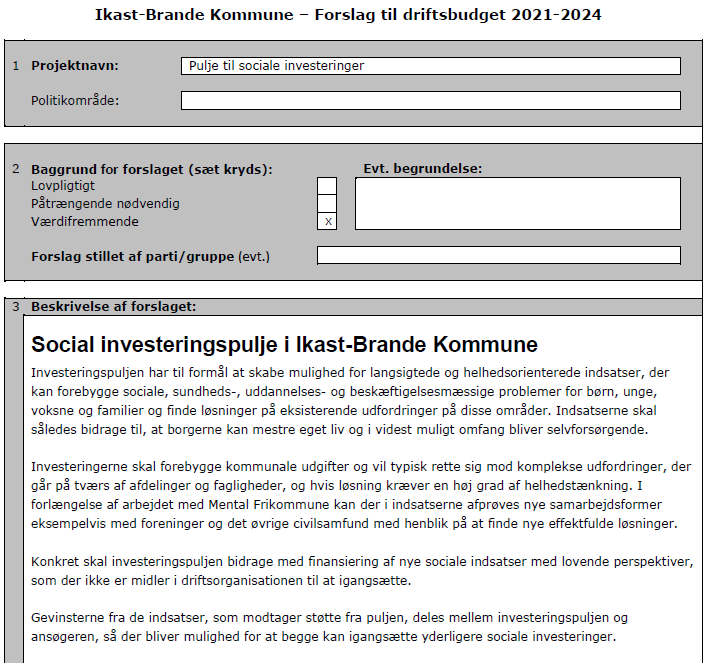 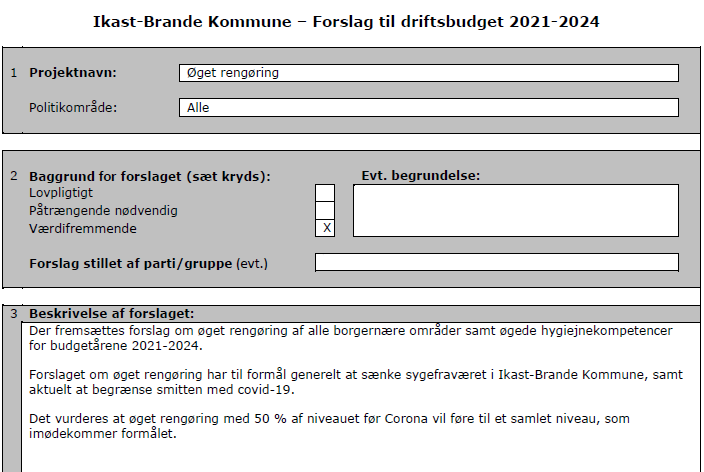 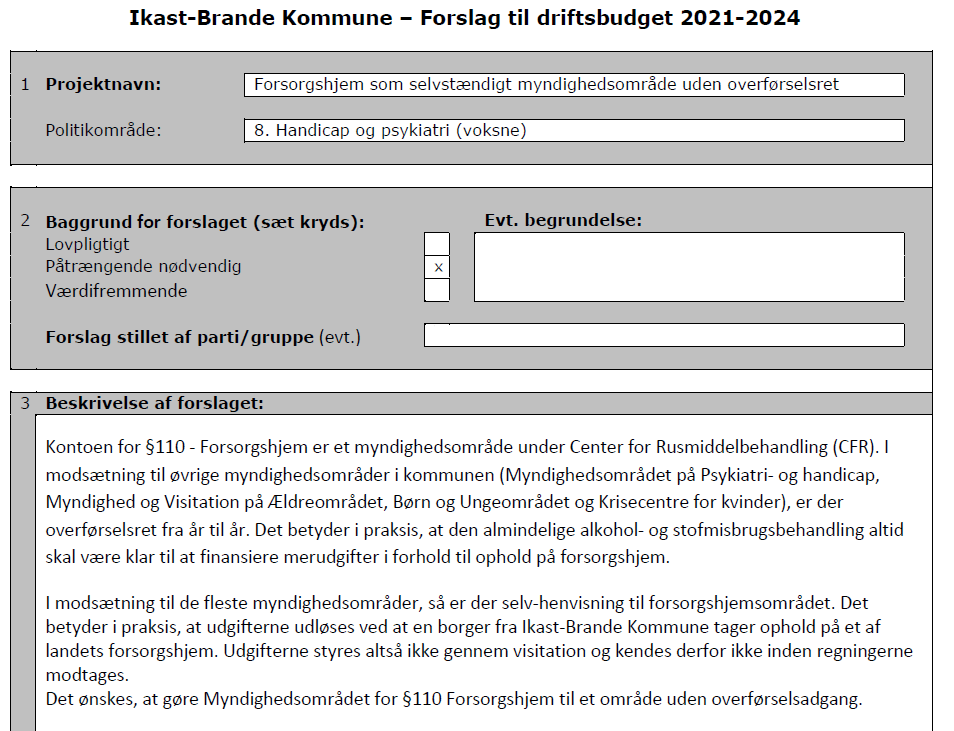 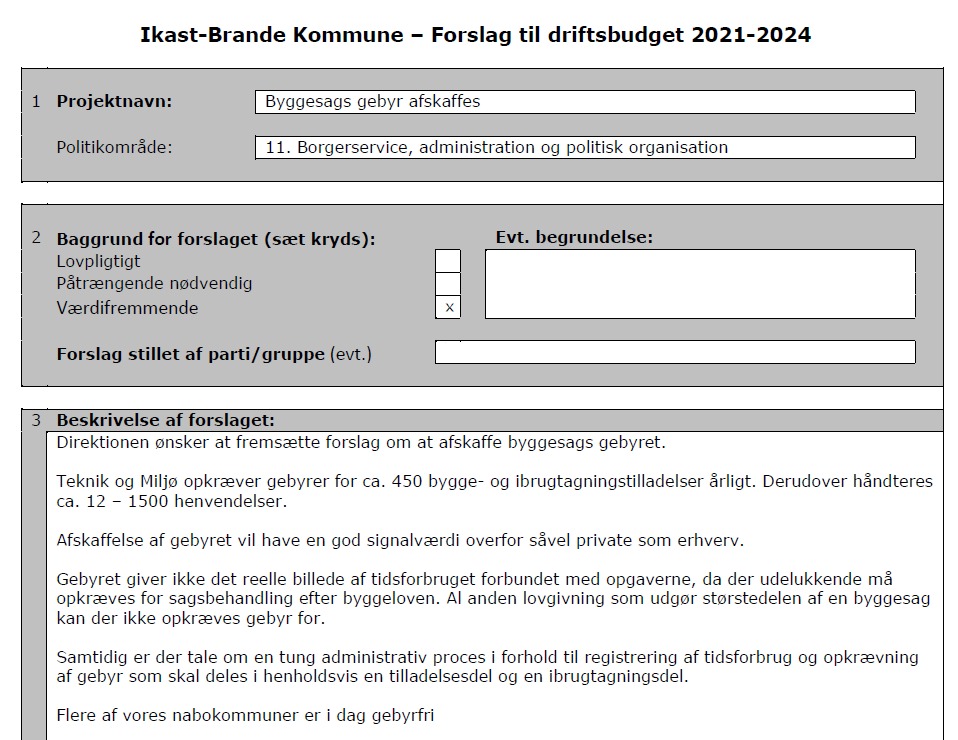 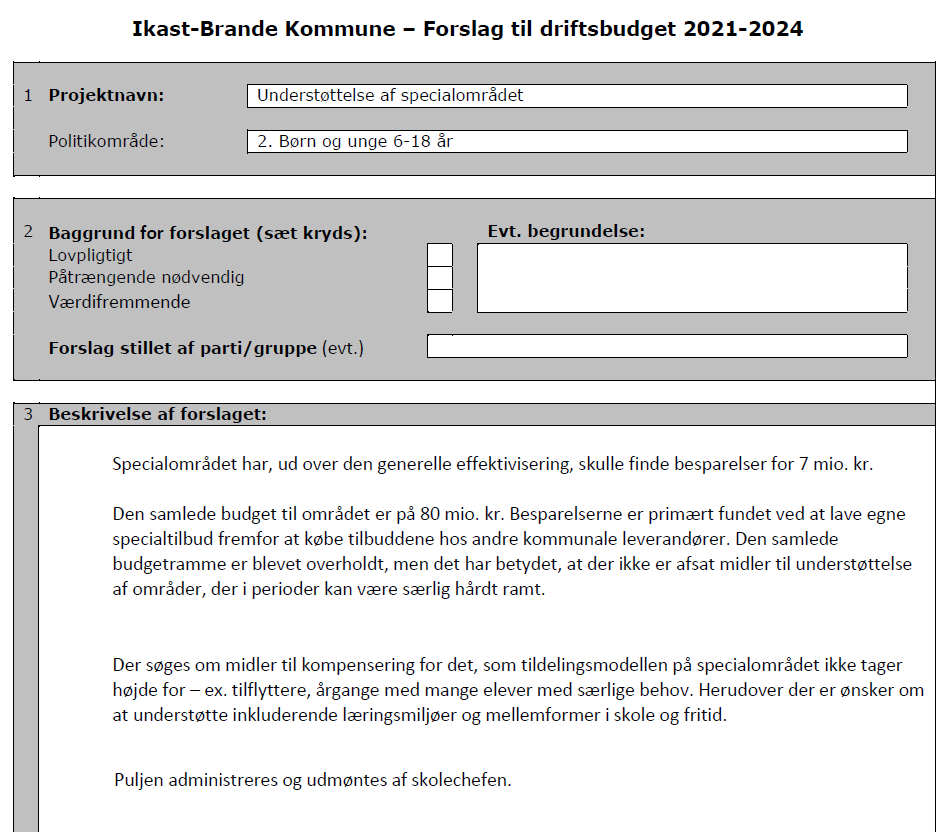 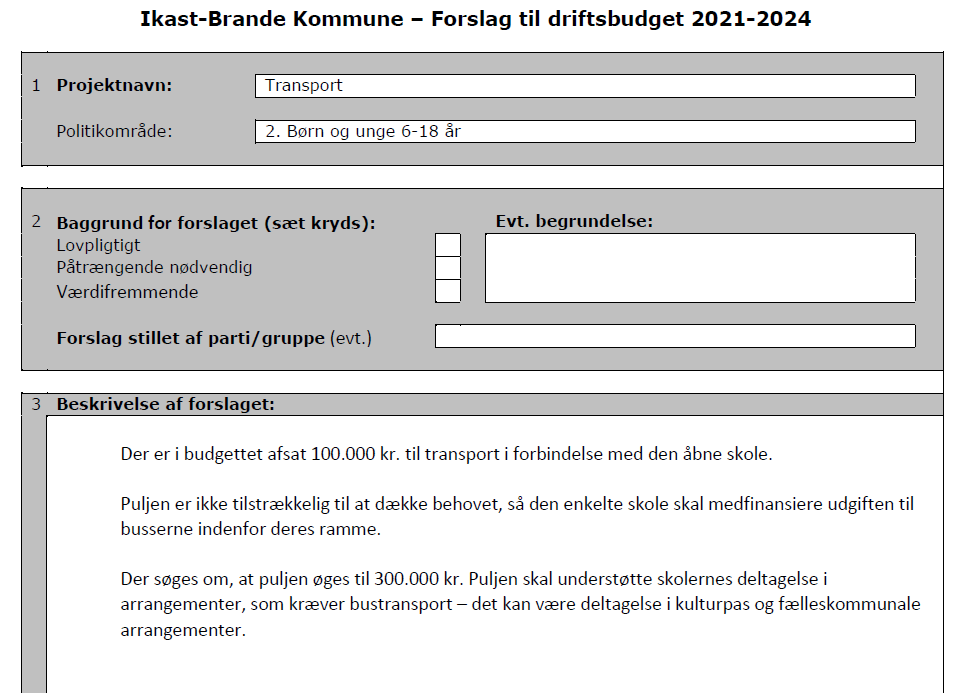 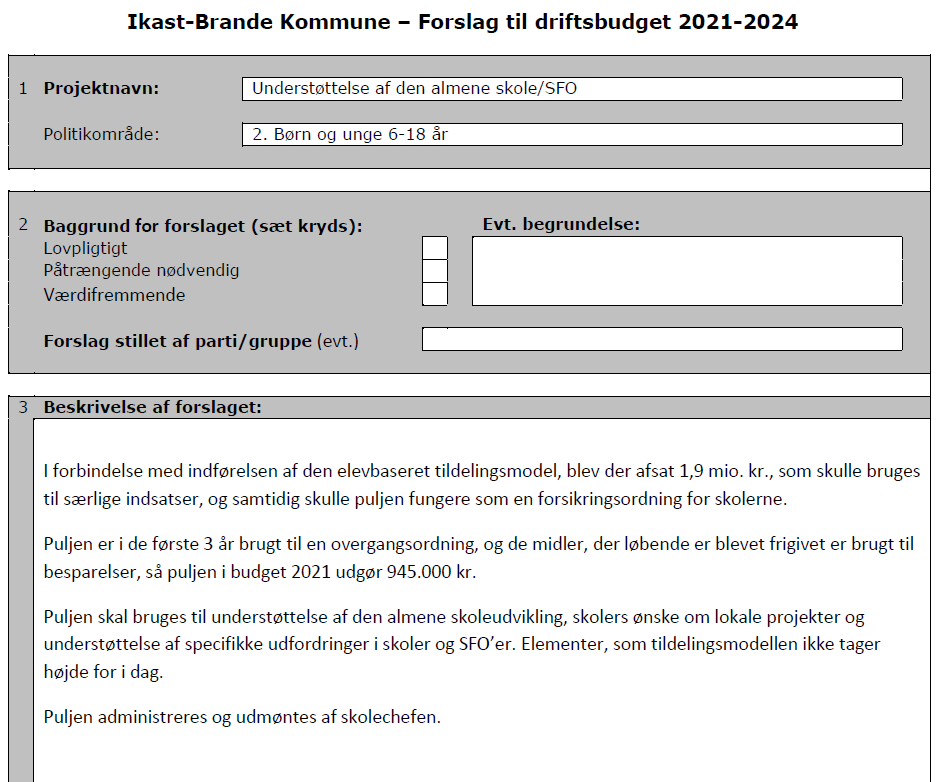 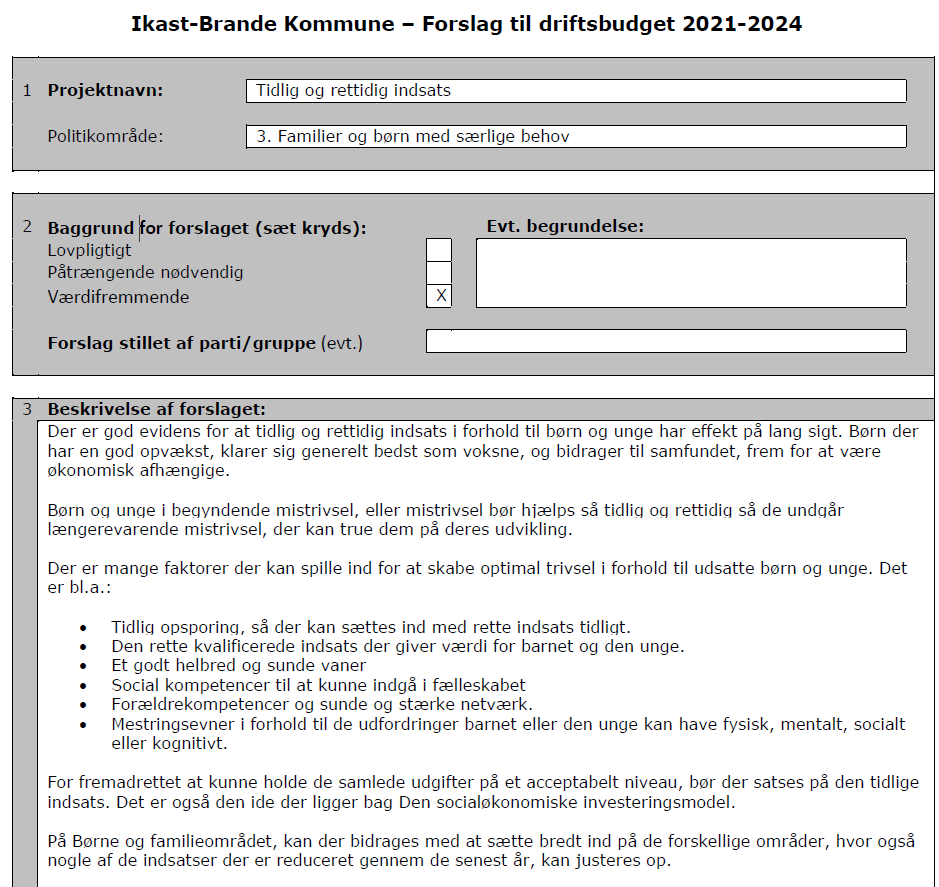 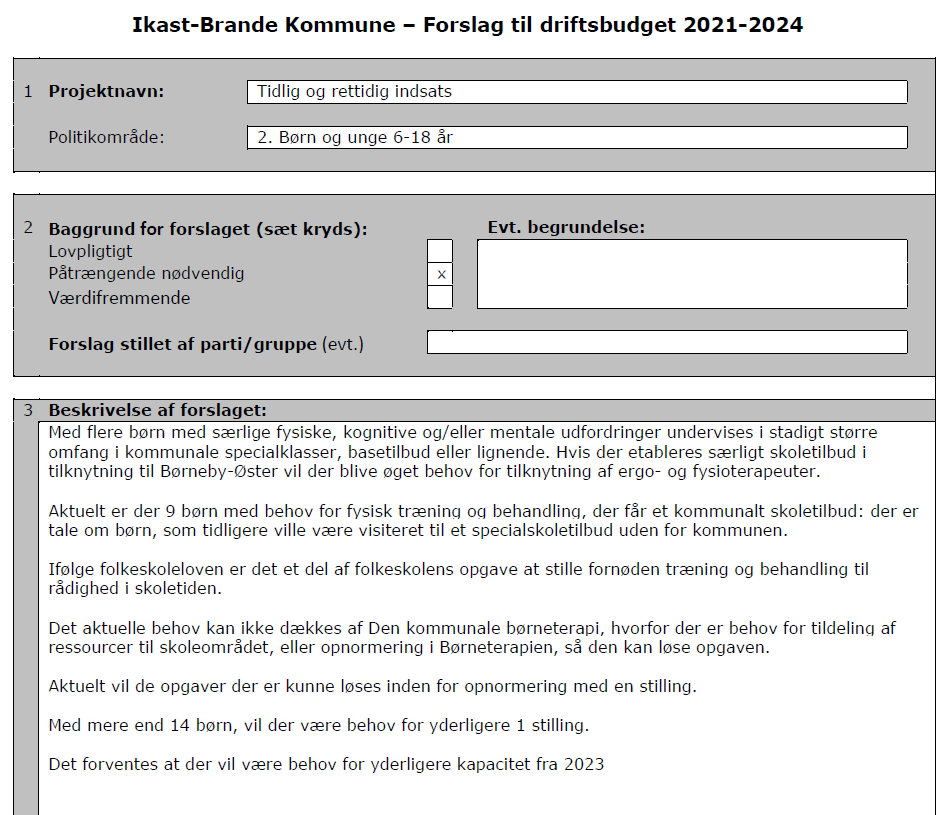 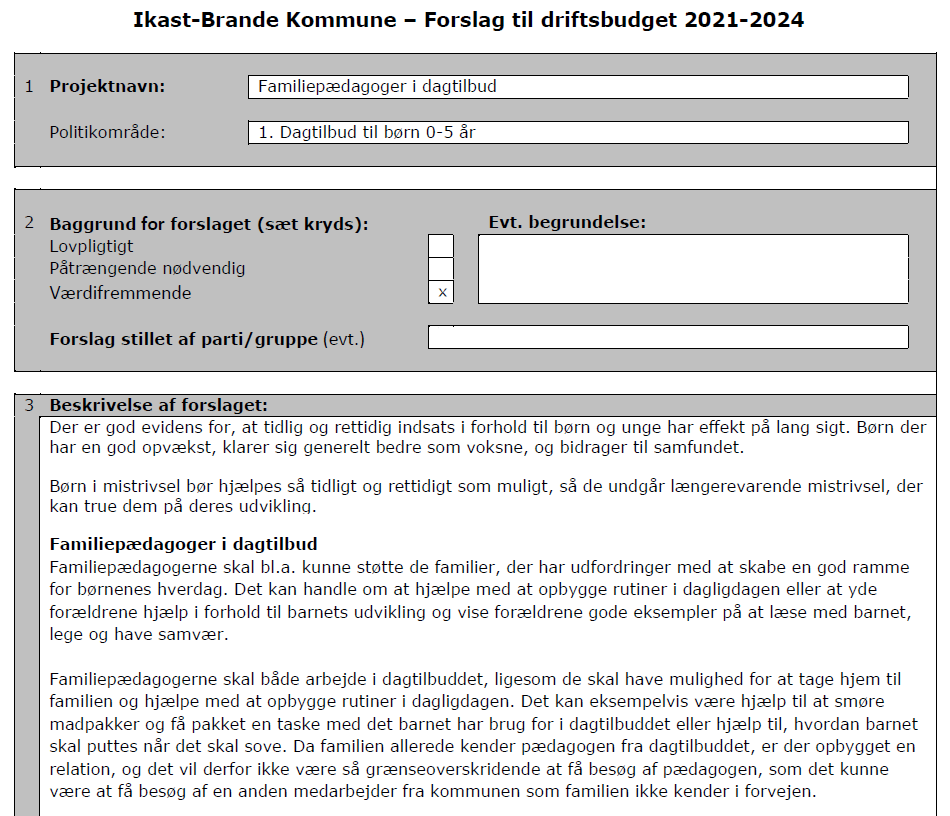 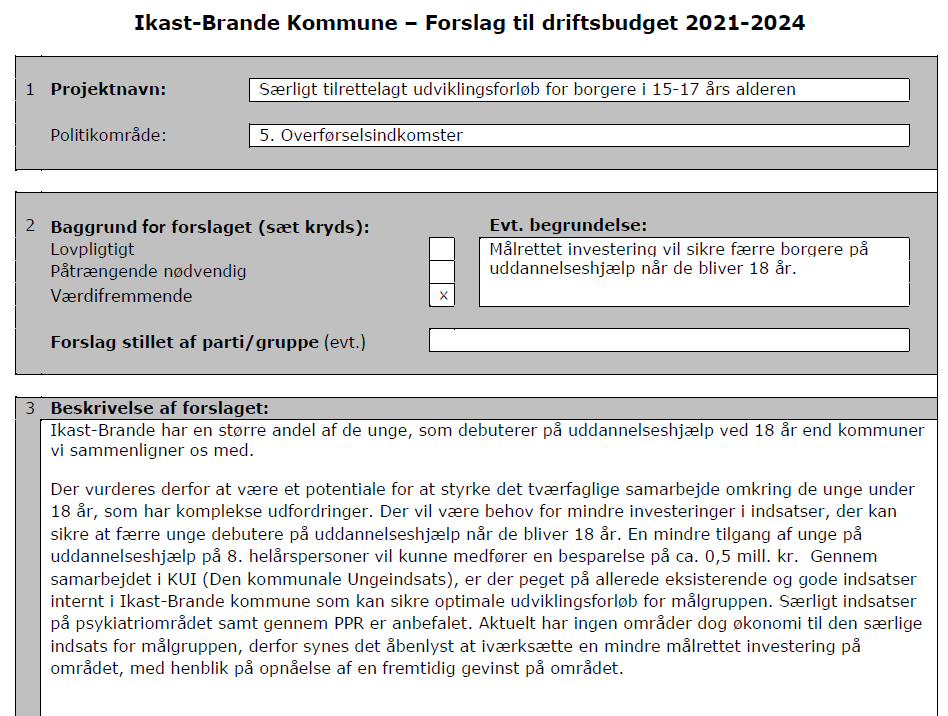 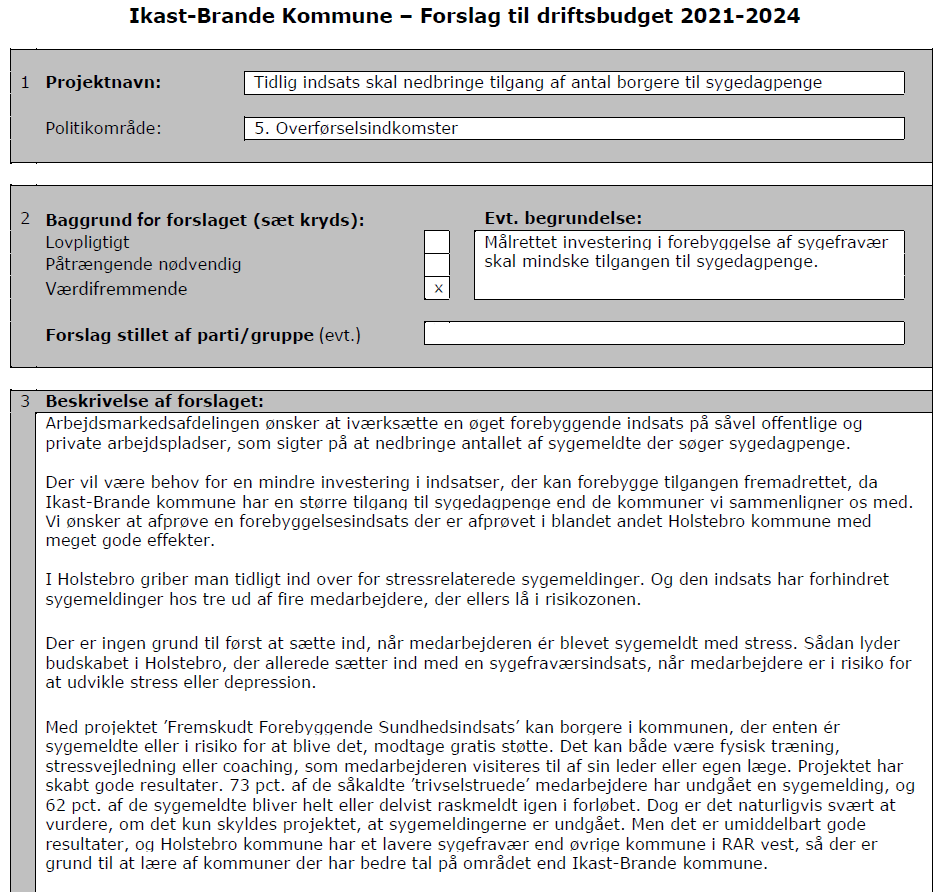 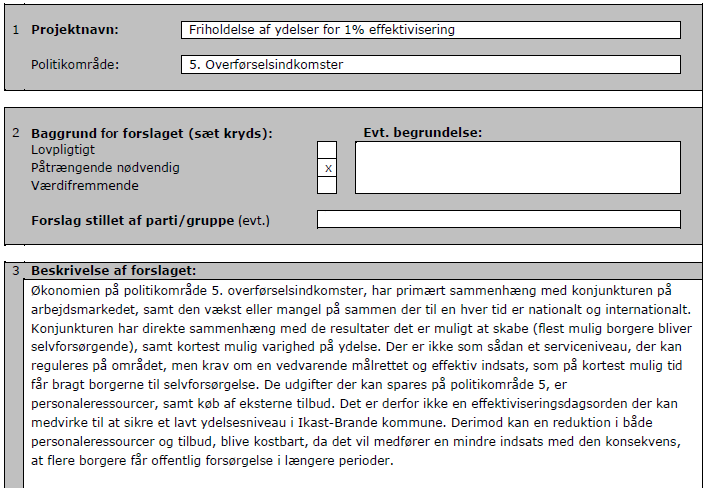 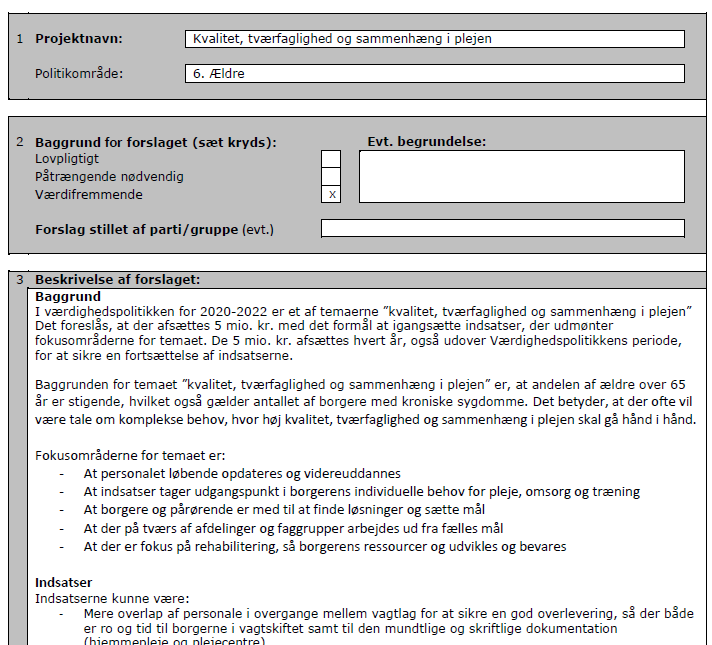 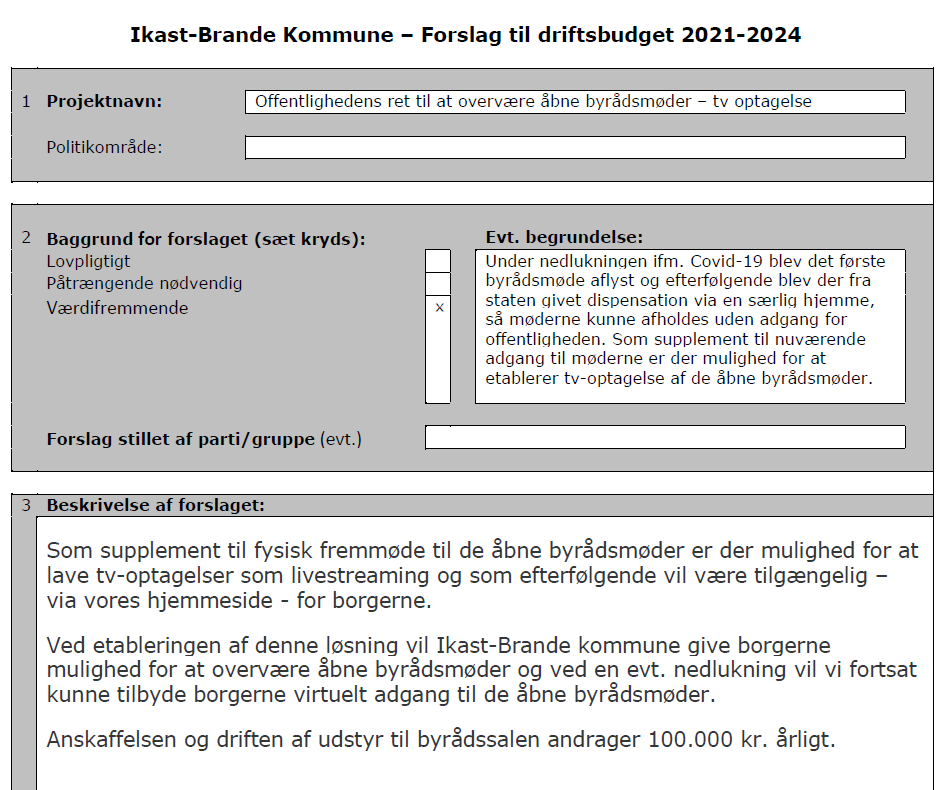 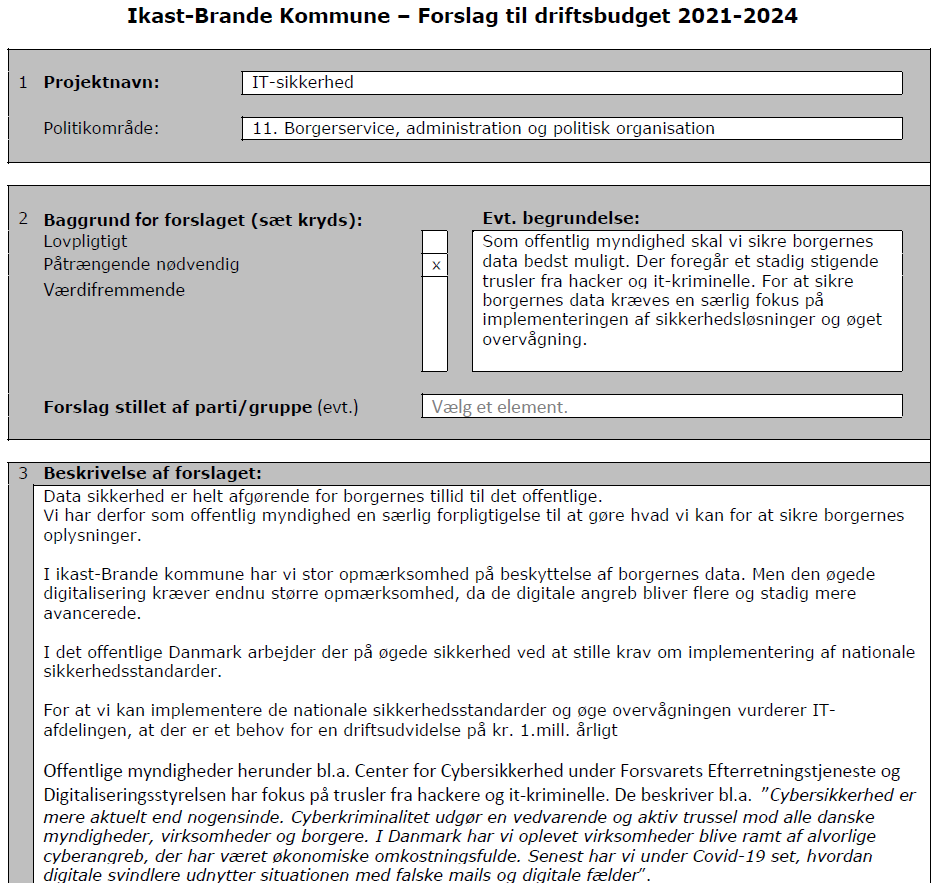 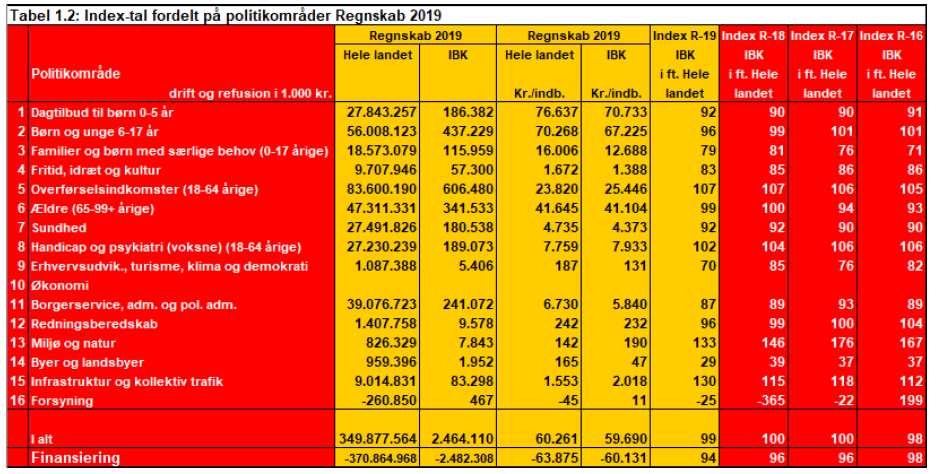 ANLÆG IKAST-BRANDE KOMMUNE
BESLUTTET I B2020 – ANLÆG FOR 122 MIO. KR. I 2020
 
HERTIL 145 MIO.KR. SOM FREMRYKKEDE ANLÆG FOR AT STIMULERE BESKÆFTIGELSEN (COVID-19).
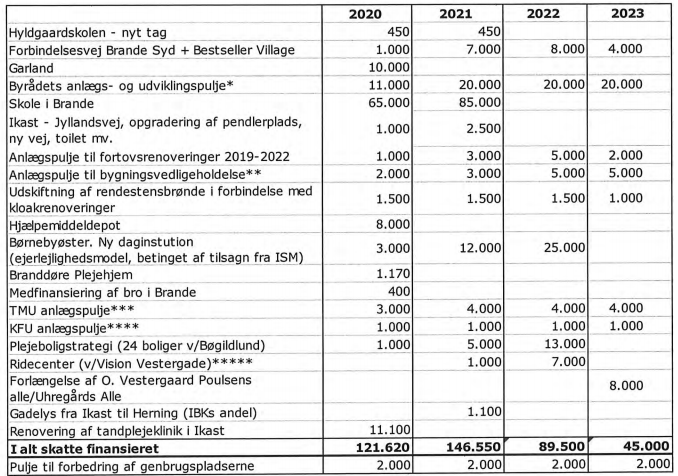 FREMRYKKEDE ANLÆG
Som konsekvens af fjernelse af anlægsloftet i 2020 pga Covid-19 samt mulighed for finansiering fremrykkedes anlæg for 145 mio. kr. 
Mest muligt i 2020 pga. vilkår i låneoptag – SKAL BLOT VÆRE IGANGSAT
Samlet nu mere end 300 mio. kr. i gang (incl. Overførte)
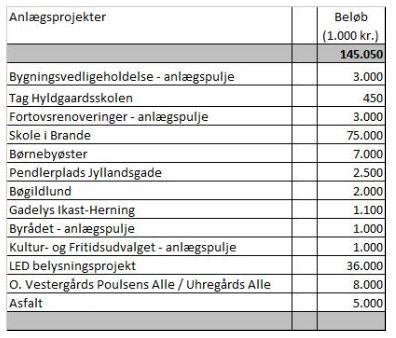 ANLÆG
1) Påtrængende nødvendige anlæg
2) allerede igangsatte anlæg som har budget i overslagsår
3) igangsatte, men ikke færdige 
4) optaget i budget i overslagsår 
5) fagudvalgsønsker
6) anbefalede af forvaltningen og 
7) ønsker fra andre fx foreninger
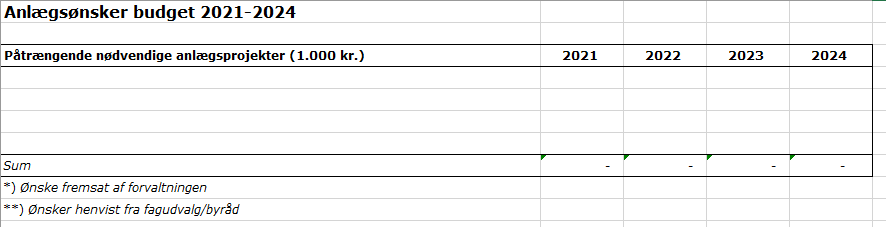 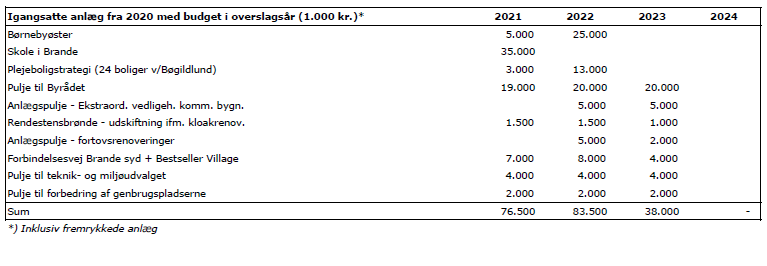 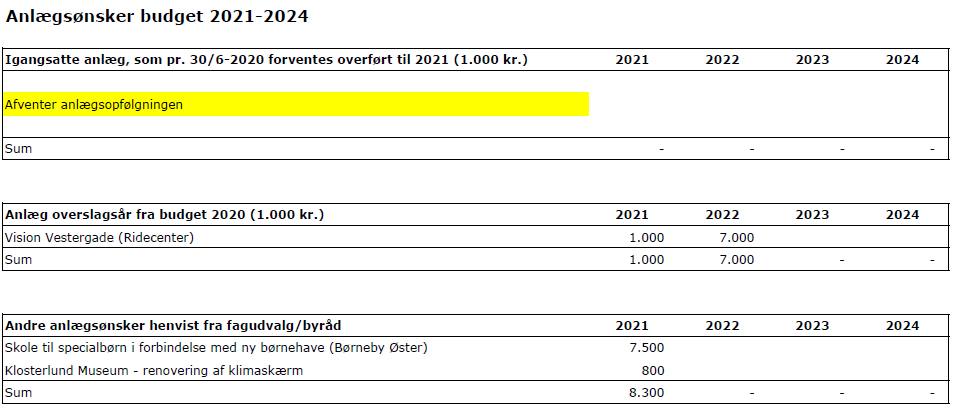 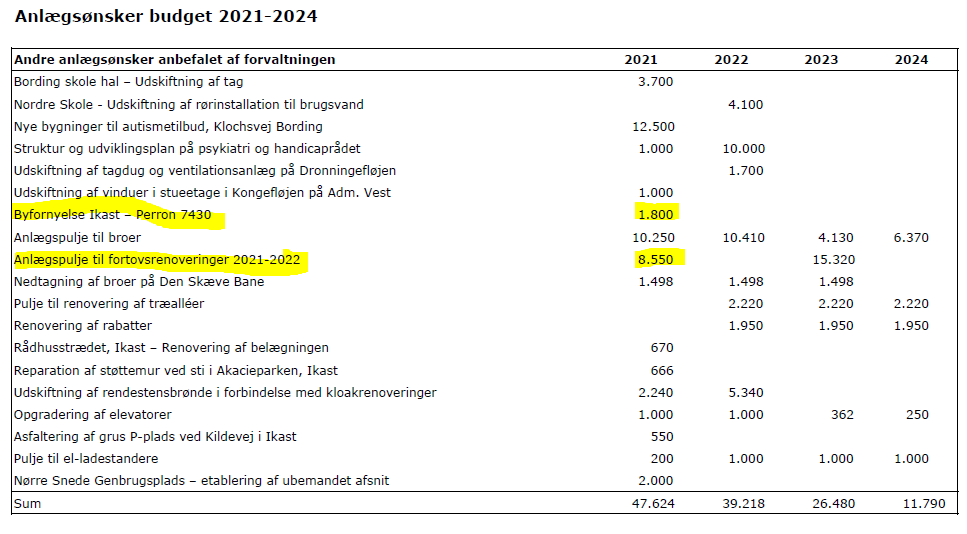 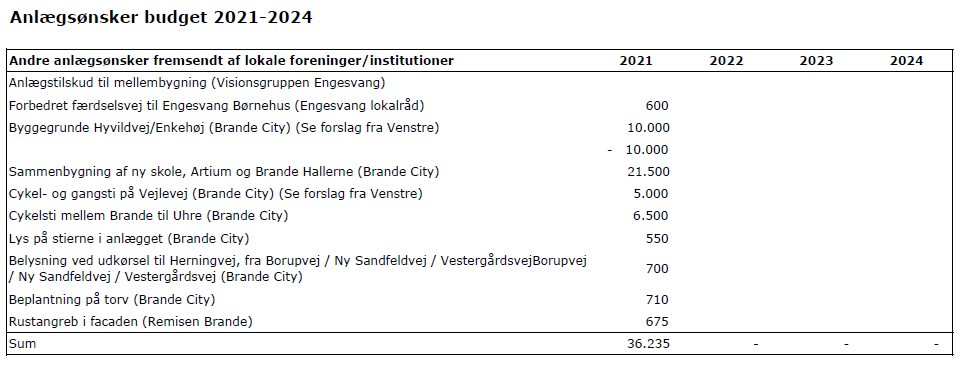 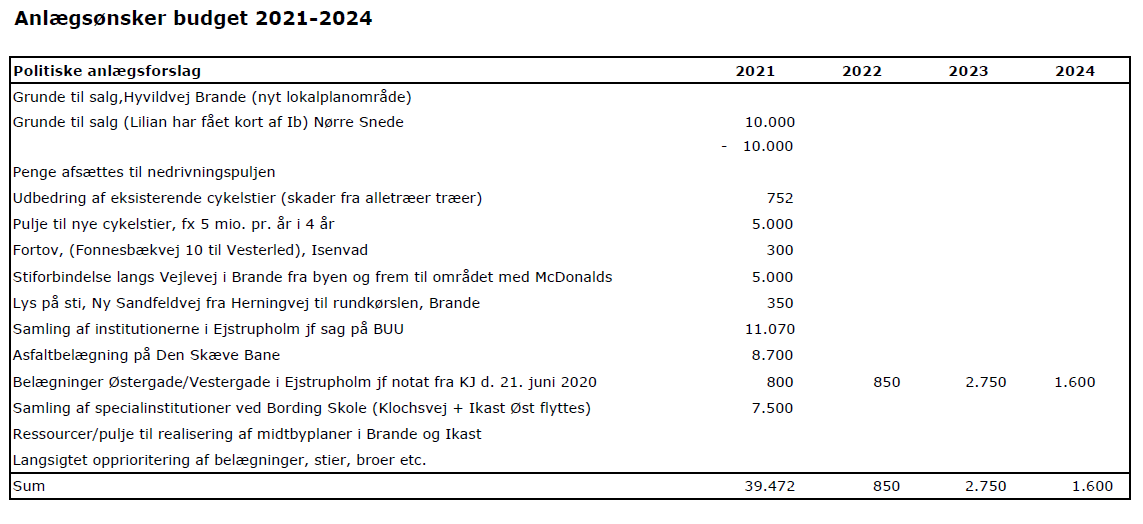 LIKVIDITET
Optagelse af lån har forbedret vores likviditet her og nu
145 mio. kr. til anlæg og 71 mio. kr. til fremrykkede betalinger og Covid-19 omkostninger
Incl. nye lån er der årlige afdrag på 50 mio. kr.
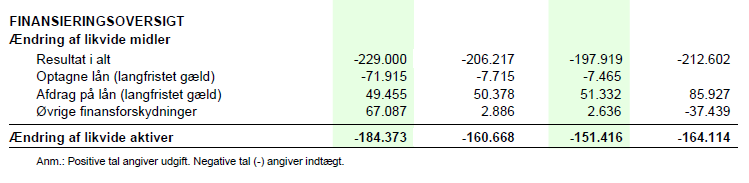 Likviditet
Opmærksomhed på:

øget gældsætning i 2020 kræver øget driftsresultatet til afdrag
 
Et serviceniveau/fortsat drift som i 2020 koster 68 mio. kr.
Likviditet
Likviditet
Her og nu 350 mio. kr. i kommunekassen

Kvartalsgennemsnit 150 mio. kr.
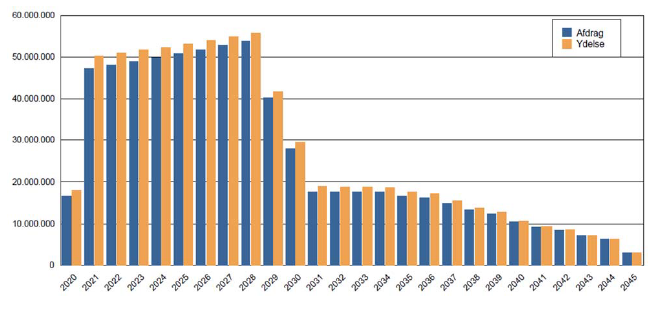 SKATTEN 2021
Selskabsskatten kalder på forsigtighed – budgetlagt konservativt i overslagsårene.
 
Reglerne for skattestigning / sænkning er justeret sammen med udligningsreformen.
SKATTEN 2021
Kun kommuner der taber på udligningen kan sætte skatten op

Ikast-Brande har en lav skattesats, og kan derfor ikke få tilskud til provenutabet ved en skattesænkning.
AFRUNDING
TID TIL KONSOLIDERING:
ANLÆGSAKTIVITETSNIVEAUET ER HØJT I IKAST-BRANDE
MARKEDSRISICI ER BETYDELIGE OG HVAD SKER DER MED LEDIGHEDEN?
HVAD SKER DER I ØVRIGT I 2021?
DERFOR FORSIGTIGHED –  KONSERVATIV BUDGETLÆGNING
AFRUNDING
AFTENS SLIDES OG BUDGETBOG 1 TILGÆNGELIG PÅ IKAST-BRANDE.DK
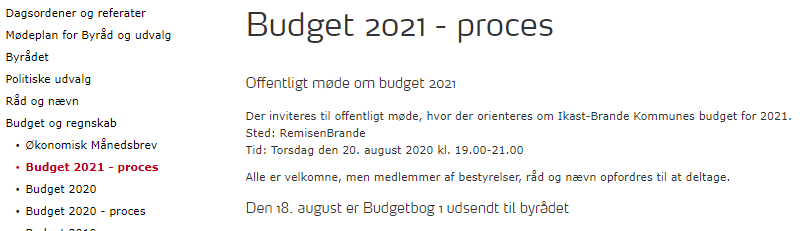 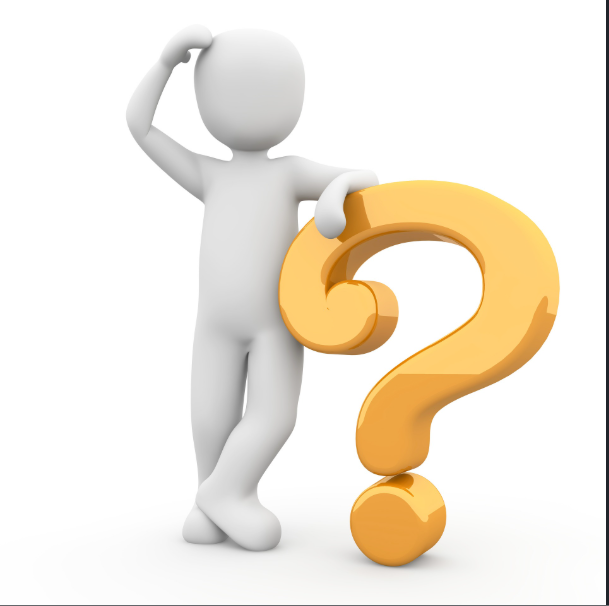